Why ETHICS?
An informal "Ethics Group" had been created between professionals from different Healthcare companies
From the creation, the possibility to formalize the existence of this Group through the creation of such an Association was foreseen
Permanently increasing complexity and importance of tasks of Ethics and Compliance Professionals  justified the move to this next step be achieved quickly
Need to be resourced to be sustainable
There was a vacuum as far as a Professional Society for Healthcare Ethics and Compliance professionals is concerned
ETHICS Vision
“We aim to be recognized as an independent international association of professionals, which sets standards of Ethics and Compliance and shapes and influences strategies in the changing Healthcare environment for the ultimate benefit of Patients and Society at large.”
ETHICS Mission
Visible and transparent network and a think tank of diverse International Ethics and Compliance professionals in the Healthcare sector
Add sustainable value to Ethics and Compliance professionals by enabling them to manage their professional responsibilities and supporting them in the development of their careers
Developing and sharing best practices to anticipate and facilitate new business models in the healthcare sector including through effective education and training, closer collaboration between MedTech and Pharma and other initiatives
Delivering Ethics and Compliance perspectives to multiple external Healthcare sector stakeholders, as well as to Ethics and Compliance professionals from other sectors
Independent, not-for-profit association governed by a Code of Conduct
Current Initiatives
Educational Collaborations with:
Université de Cergy-Pontoise - June 2019
Seton Hall Law School - June and November 2019
INSEAD - April and July 2019
IPCAA (International Pharmaceutical Congress Advisory Association) Annual Seminar on Compliance, Berlin, 28-29 March
International Pharmaceutical and Medical Device Compliance Congress, Athens, 08-10 April 
Chapters
Current / emerging chapters - Middle East, Turkey, France, Germany / Switzerland / Austria
Forming - Spain
ETHICS in Action - newsletter
Legal Organization
With the help of Clifford Chance Law firm 
Creation of an Association governed by the French law of 1901
Headquarters in Paris (hosted by Clifford Chance)
Article 1 defines the association as "the convention by which two or several people share, in a permanent way, their knowledge or their activity with a different aim than to share benefit"
Members and Funding
Currently around 100 members from different (mainly European) countries
Membership per individual – not per company
The Association is essentially funded by members' fees and contributions
3 different categories of membership fees:
 Founding and Contributing members pay €1,500 
 Active members pay €250 
 Honorary members (proposed by the Board) do not pay any membership fee
All members treated equally, regardless of fees paid
Governance
Board
Meets at least twice a year
Broadest powers to act in the name and on behalf of the Association
Bureau of the Board composed of (at least) President, Secretary General and Treasurer of the Association
Strategic Committee
Meets face to face at least once a year 
Around 20 members
Determines the main guidelines, field of actions and priorities of the Association
General Assembly of members
Meets at least once a year 
Possible extraordinary meetings of the members, as needed
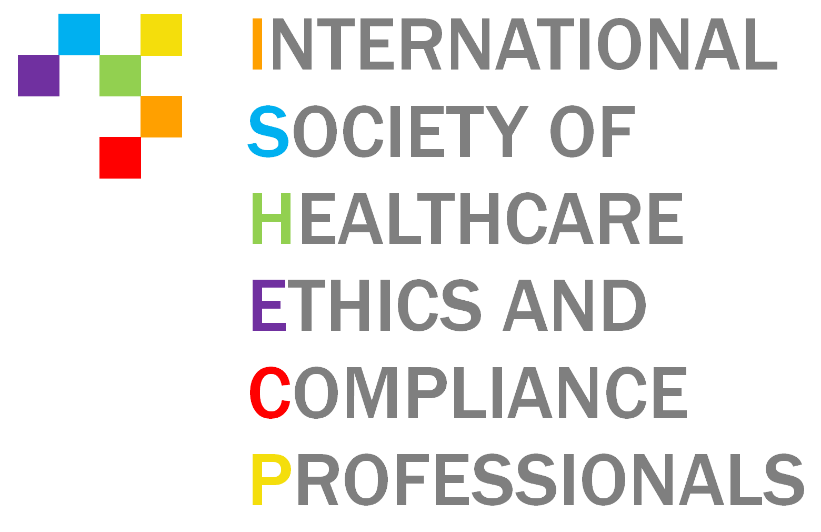 Think Tank
Networking / Sharing Experiences
Education & Professional Development
Communication
ETHICS Vision
 
“We aim to be recognized as an independent international association of professionals, which sets standards of Ethics and Compliance and shapes and influences strategies in the changing Healthcare environment for the ultimate benefit of Patients and Society at large.” 

Web: www.ethicspros.com
Email: contact@ethicspros.com
 
Scan the code to join (or click “Join” on our website):
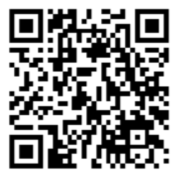